Indiana Clinical and Translational Sciences Institute
2023 Annual Meeting
Racial-Ethnic Differences in Antipsychotic Initiation Among Youth with Diagnosed ADHD, Depression, or Conduct Disorder
Linnea Sepe-Forrest1,2, Richard Meraz1, Sydney Adams1, Brian M. D’Onofrio1,2, Patrick D. Quinn1,2,3
Indiana University Bloomington: 1Department of Psychological & Brain Sciences; 2Program in Neuroscience, 3School of Public Health
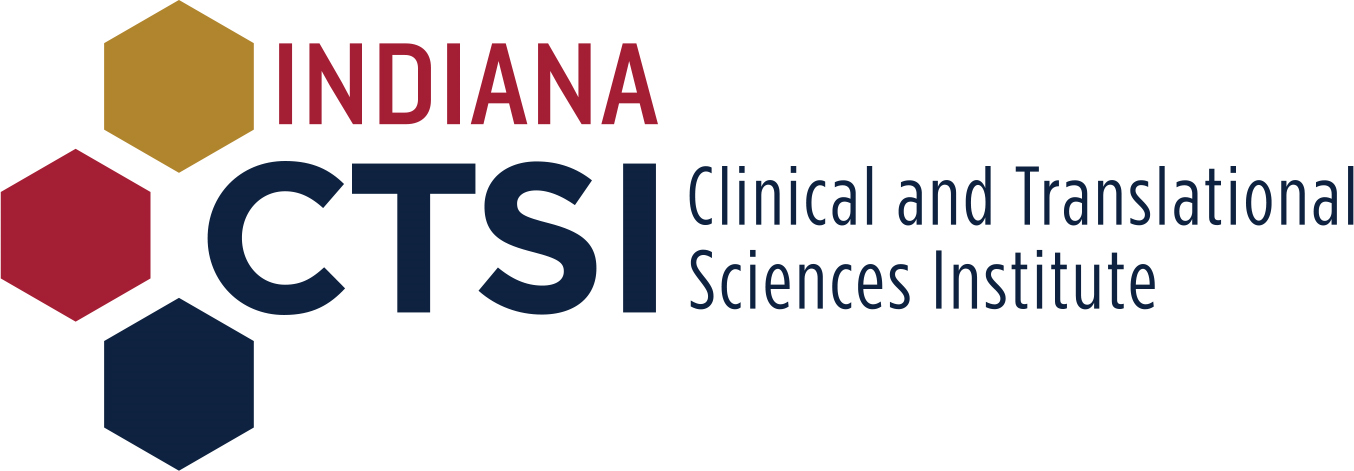 Racial-ethnic differences related to antipsychotic initiation were diminished within diagnostic groups
This study examined racial-ethnic differences related to antipsychotic initiation within common diagnostic groups as a follow-up to our prior work, which reported that youth from minority groups had 35-60% lower odds of initiating antipsychotics compared to White youth.
There were no statistically significant racial-ethnic differences in the odds of antipsychotic initiation among youth diagnosed with ADHD.
Among youth with depression diagnoses, Asian youth had 20% lower odds of initiating antipsychotics, while Hispanic youth had 10% lower odds of initiating antipsychotics compared to White youth. Similar results were observed for conduct disorders, with Asian and Black youth having 10% lower odds of initiating antipsychotic treatment, while Hispanic youth had 20% lower odds than White youth.
Methods
This study utilized data from Optum’s® Clinformatics® Data Mart, a database containing longitudinal patient information from nationwide commercial insurance claims between the years 2009 and 2021.
To investigate racial-ethnic differences in antipsychotic receipt among youth aged 6 to 17 years with commonly diagnosed conditions, we created three separate samples of antipsychotic user cases and matched non-user controls, comprised of individuals diagnosed with ADHD, conduct disorder, or depressive disorder.
Among diagnostic groups, we employed conditional logistic regression to examine the associations between race/ethnicity and antipsychotic use.
Future Implications & Next Steps
These findings, discovered by researchers at Indiana University Bloomington, imply that observed differences in antipsychotic initiation among racial-ethnic groups may be attributed at least in part to factors leading to disparities in diagnosis. 
This implies further research is needed to evaluate factors, such as clinical recognition and healthcare utilization, that may lead to differential rates of antipsychotic utilization, as the disparities appear to occur upstream of receiving clinical diagnoses. 
Furthermore, efforts to ensure safe and effective antipsychotic prescribing need to consider the potential impact of these upstream disparities.
We will present the results of this work at the Indiana CTSI Annual Meeting on September 22, 2023, and submit this work for publication during the upcoming academic year.
Grant Acknowledgement
This project was funded with support from the Indiana Clinical and Translational Sciences Institute which is funded in part by Award Number TL1TR002531 from the National Institutes of Health, National Center for Advancing Translational Sciences, Clinical and Translational Sciences Award. The content is solely the responsibility of the authors and does not necessarily represent the official views of the National Institutes of Health.